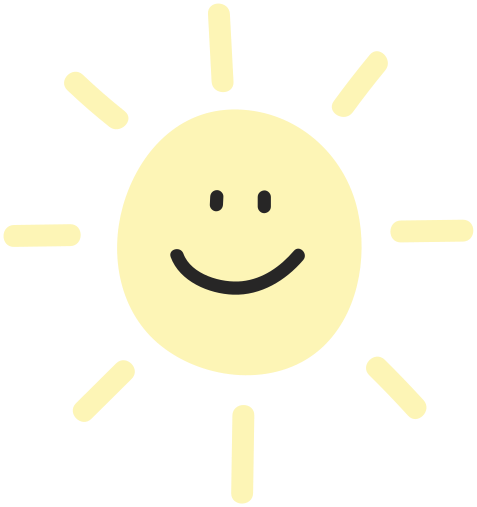 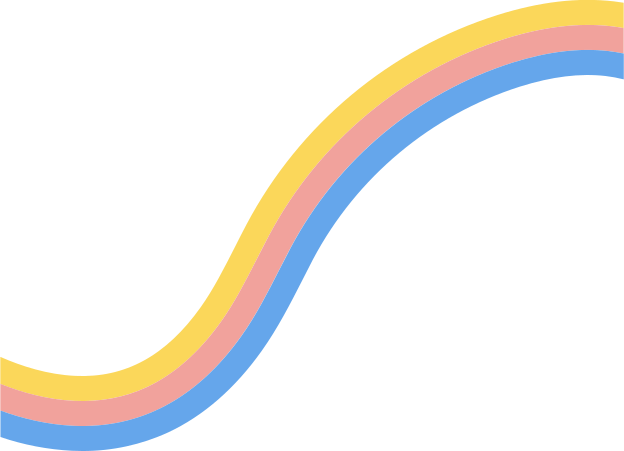 PHÒNG GIÁO DỤC VÀ ĐÀO TẠO QUẬN LONG BIÊN 
                   TRƯỜNG MẦM NON HOA MỘC LAN
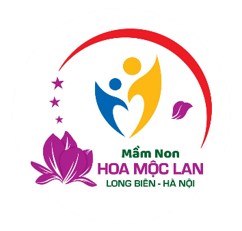 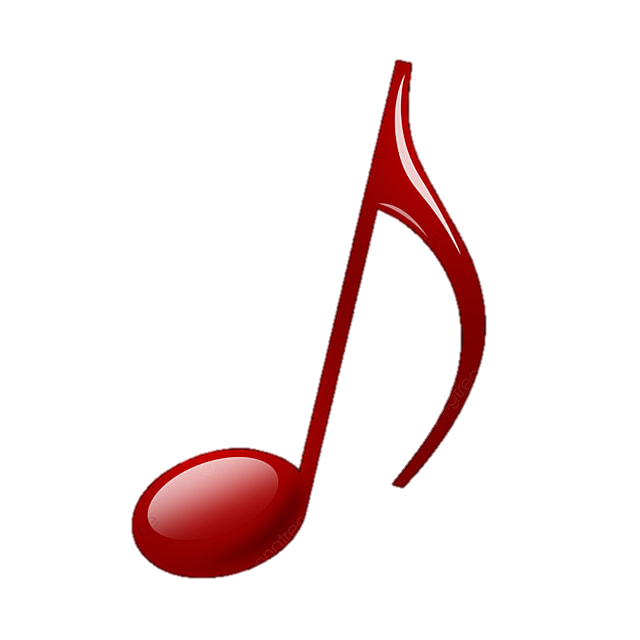 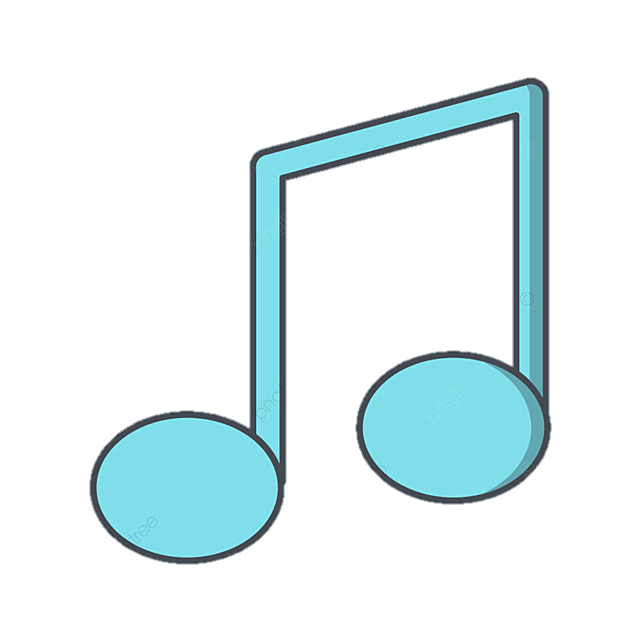 Lĩnh vực: Phát triển thẩm mỹ

Ôn luyện bài hát: Cả nhà thương nhau (NS: Phan Văn Minh)
Trò chơi: Bạn nào đang hát

Lứa tuổi: MGB 3 – 4 tuổi
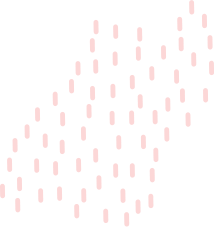 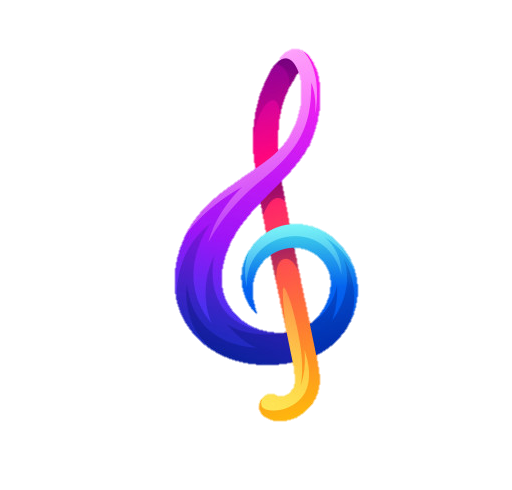 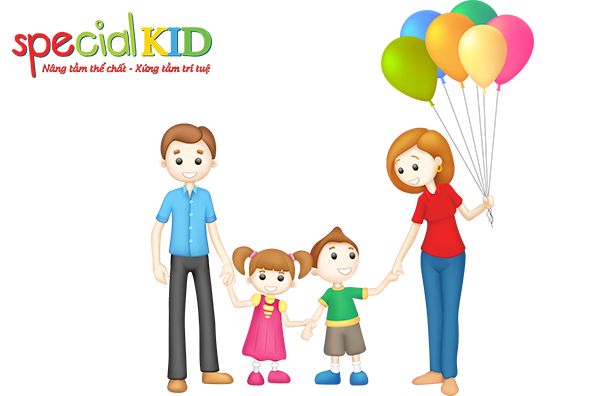 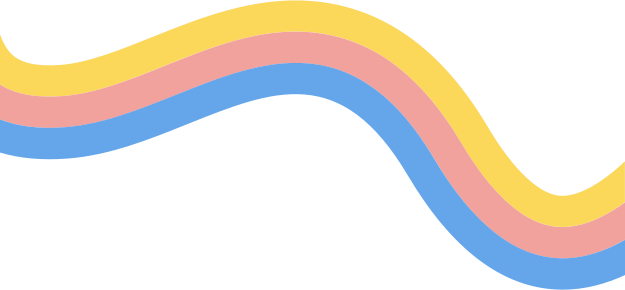 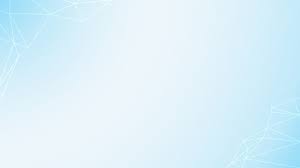 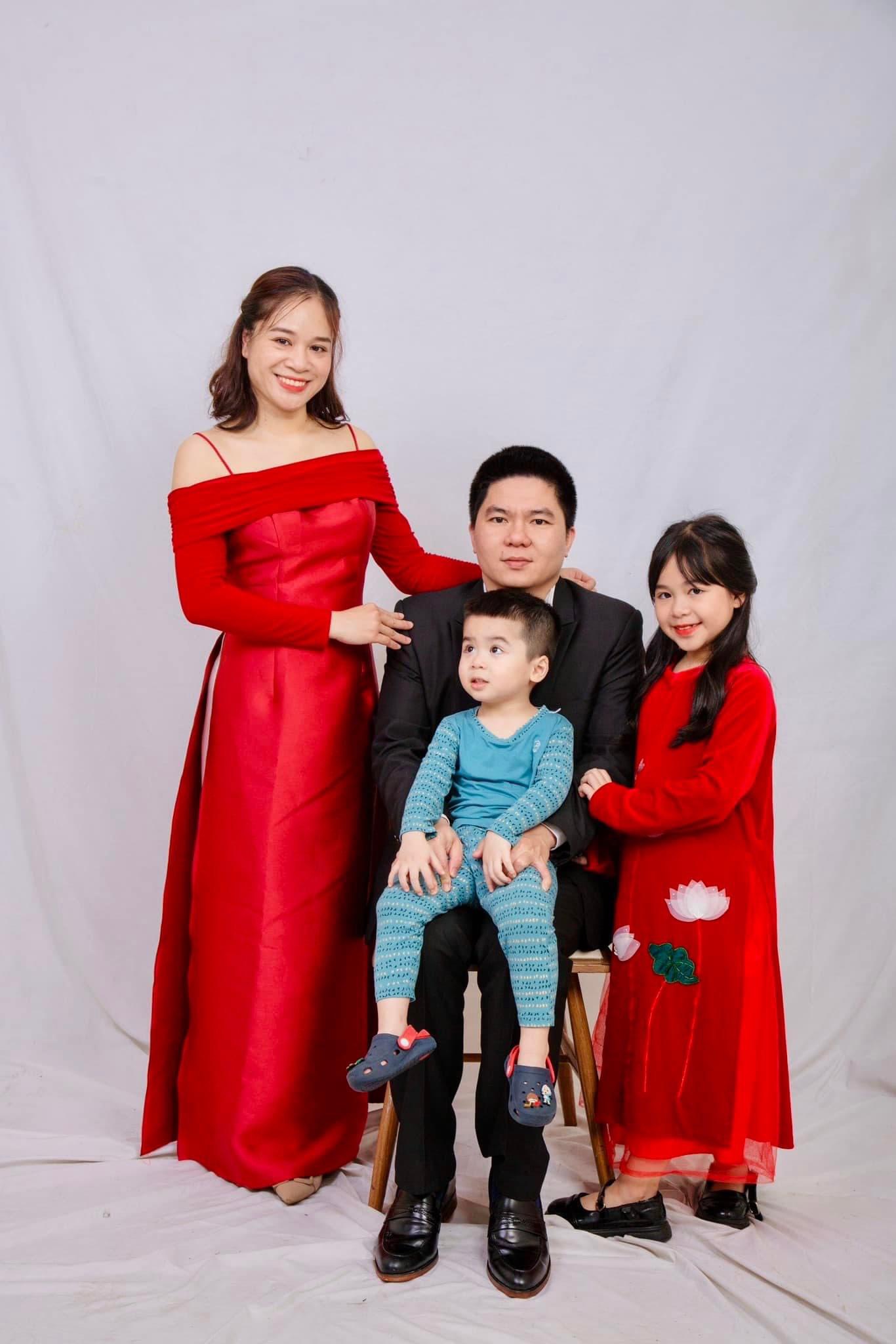 BỐ
MẸ
CHỊ
EM
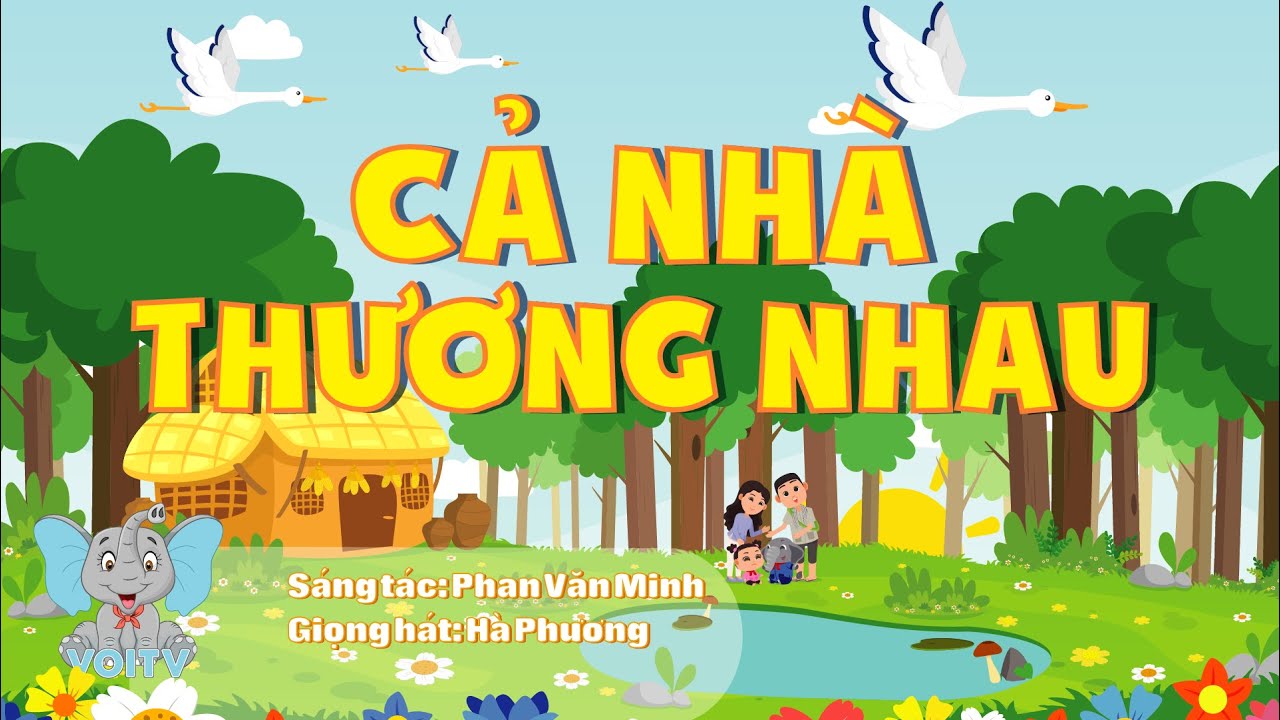 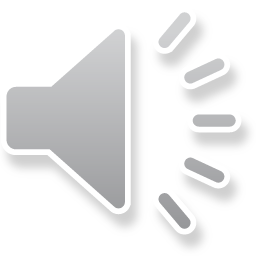 Các con vừa nghe bài hát gì?
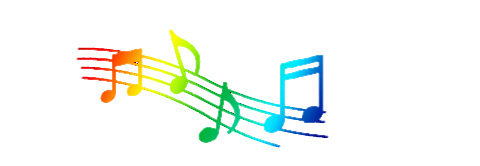 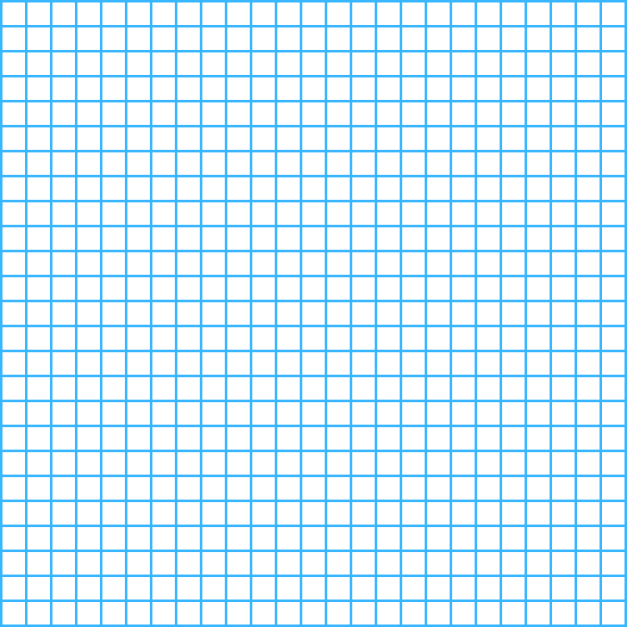 Bài hát do nhạc sĩ nào sáng tác?
Bài hát: Cả nhà thương nhau
Phan Văn Minh
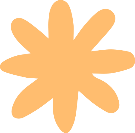 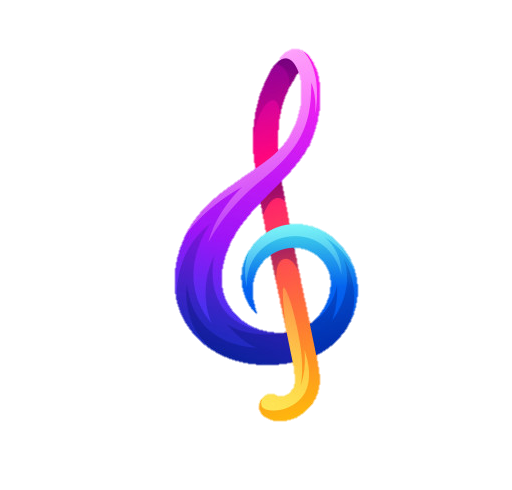 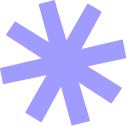 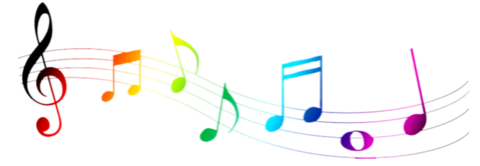 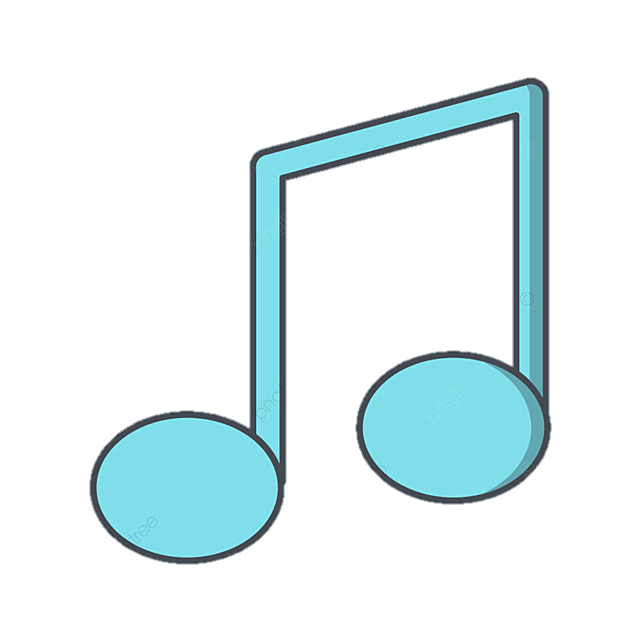 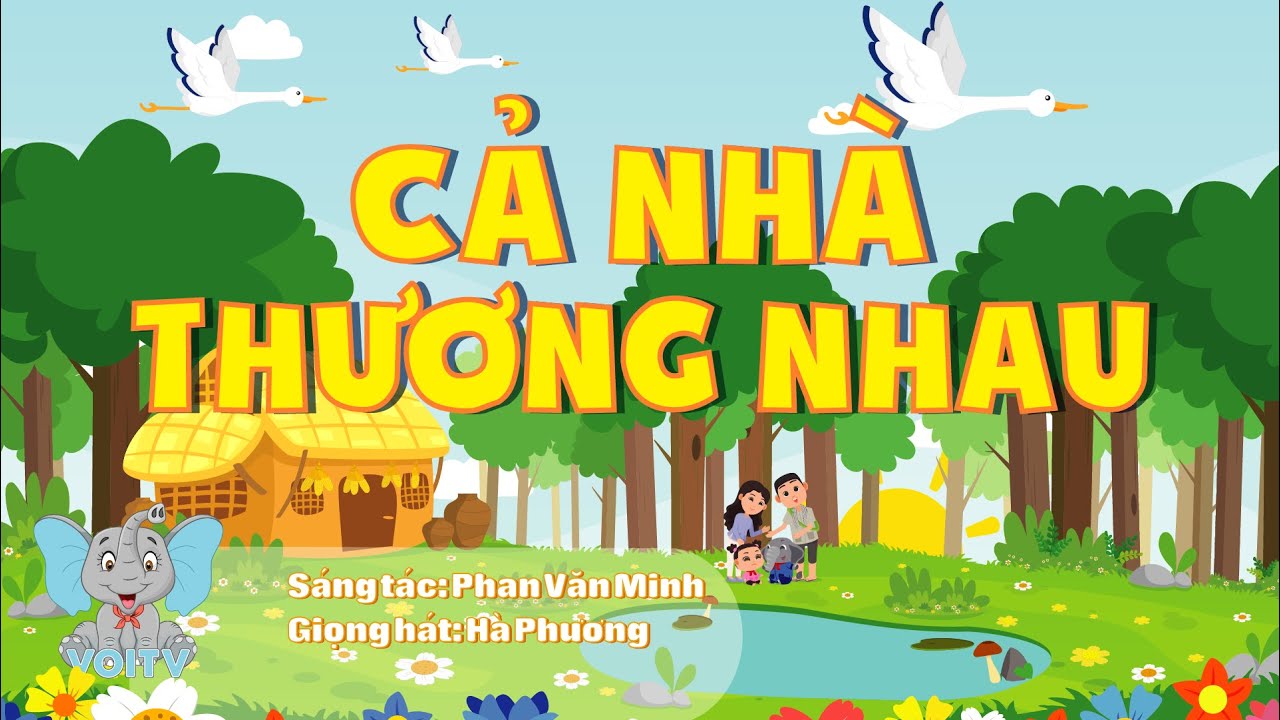 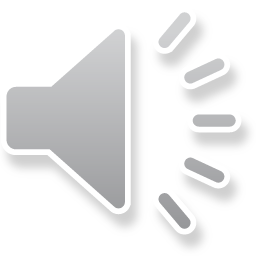 Các con vừa nghe bài hát gì?
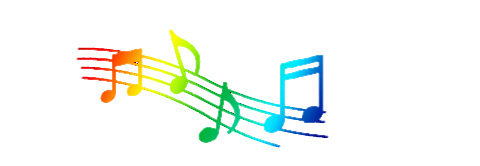 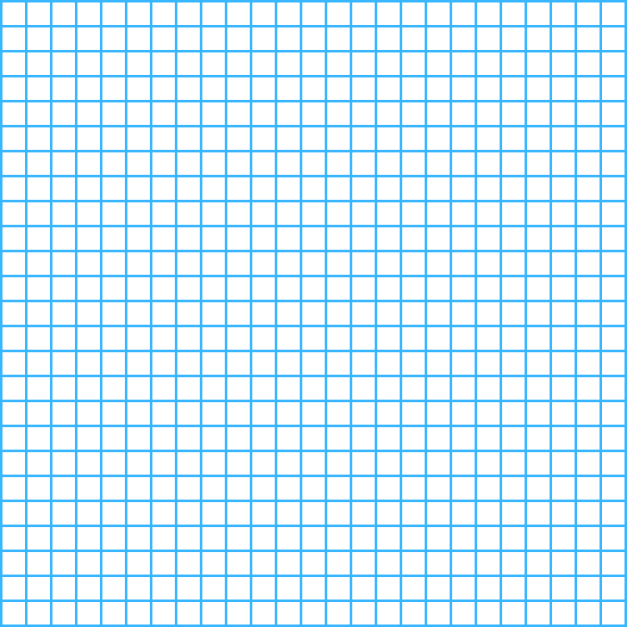 Bài hát do nhạc sĩ nào sáng tác?
Bài hát: Cả nhà thương nhau
Phan Văn Minh
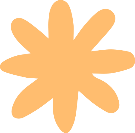 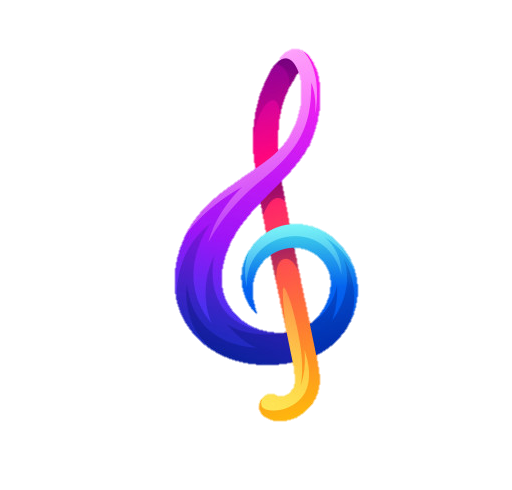 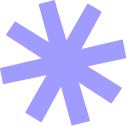 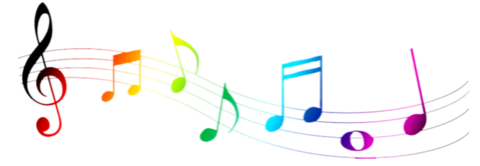 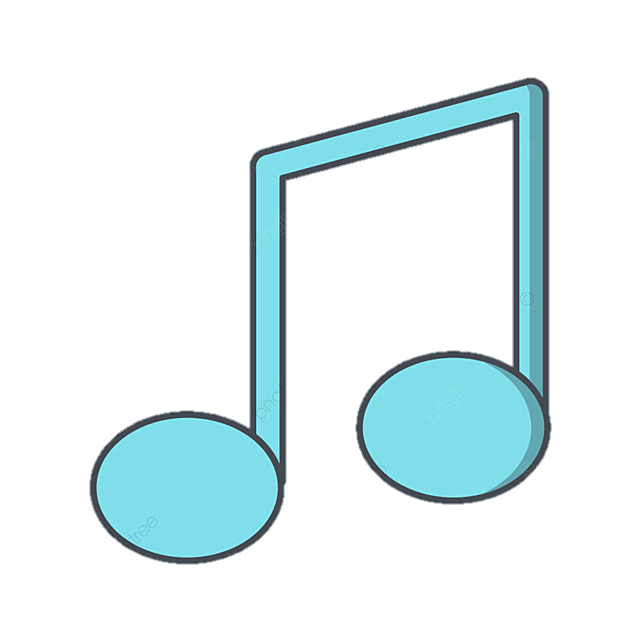 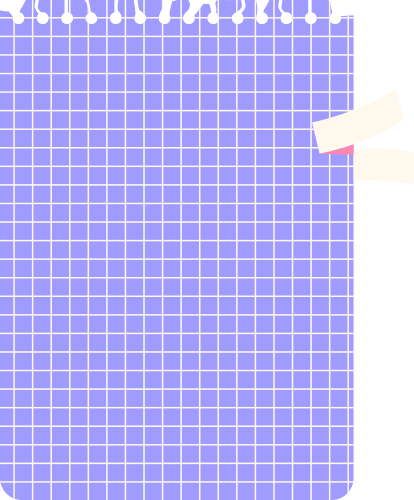 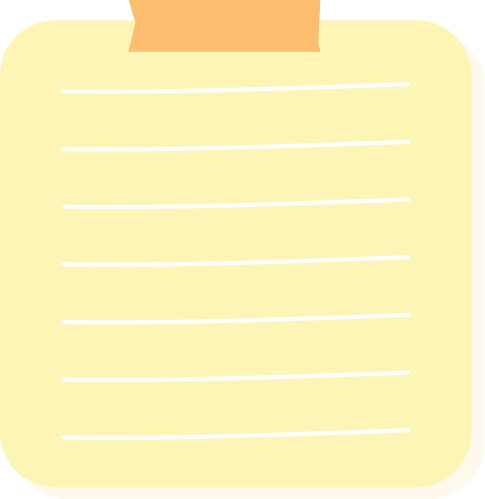 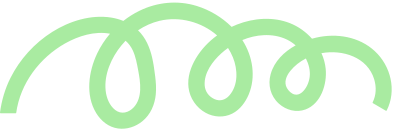 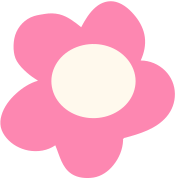 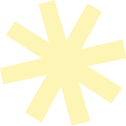 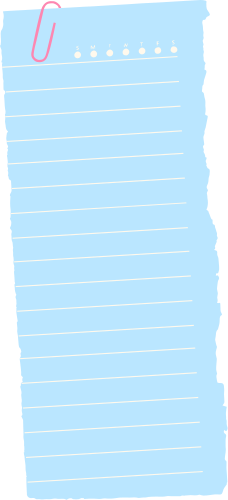 Giáo dục
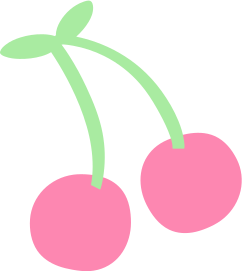 Trẻ biết yêu thương mọi người trong gia đình
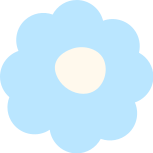 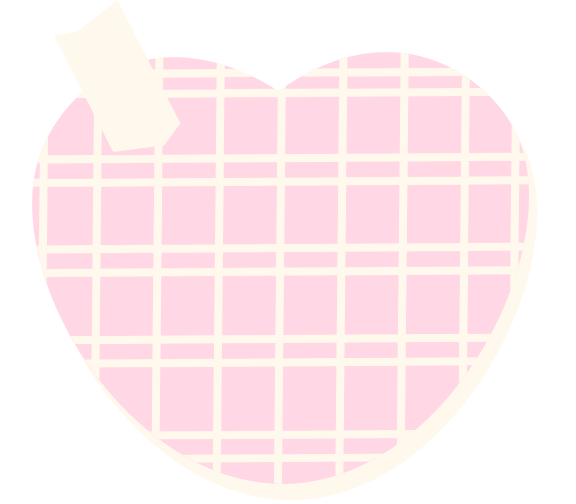 Trò chơi:
Bạn nào đang hát
- Cách chơi: Cô mời một bạn lên đội mũ chóp (không nhìn thấy chỉ nghe thấy), mời một bạn khác lên hát 1 bài hát hoặc đọc một bài thơ. Nhiệm vụ của bạn đội mũ chóp là đoán tên bạn nào đang hát hoặc đang đọc thơ?
- Luật chơi: Khi bạn đoán tên các bạn ở dưới không được nhắc. Bạn nào đoán đúng tên của bạn đang hát sẽ dành chiến thắng.
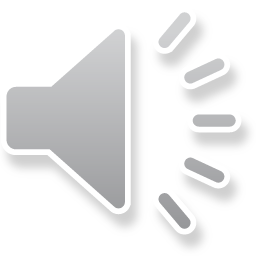 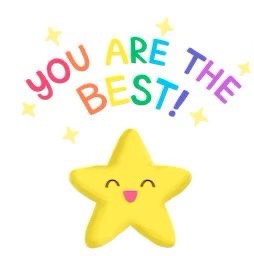 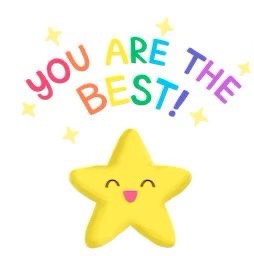 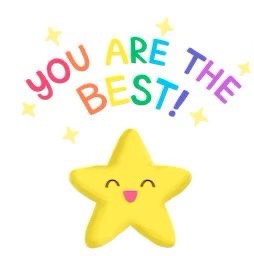 Chào tạm biệt các con